Matthew 19:7–8
7 They said to him, “Why then did Moses command one to give a certificate of divorce and to send her away?” 8 He said to them, “Because of your hardness of heart Moses allowed you to divorce your wives, but from the beginning it was not so.
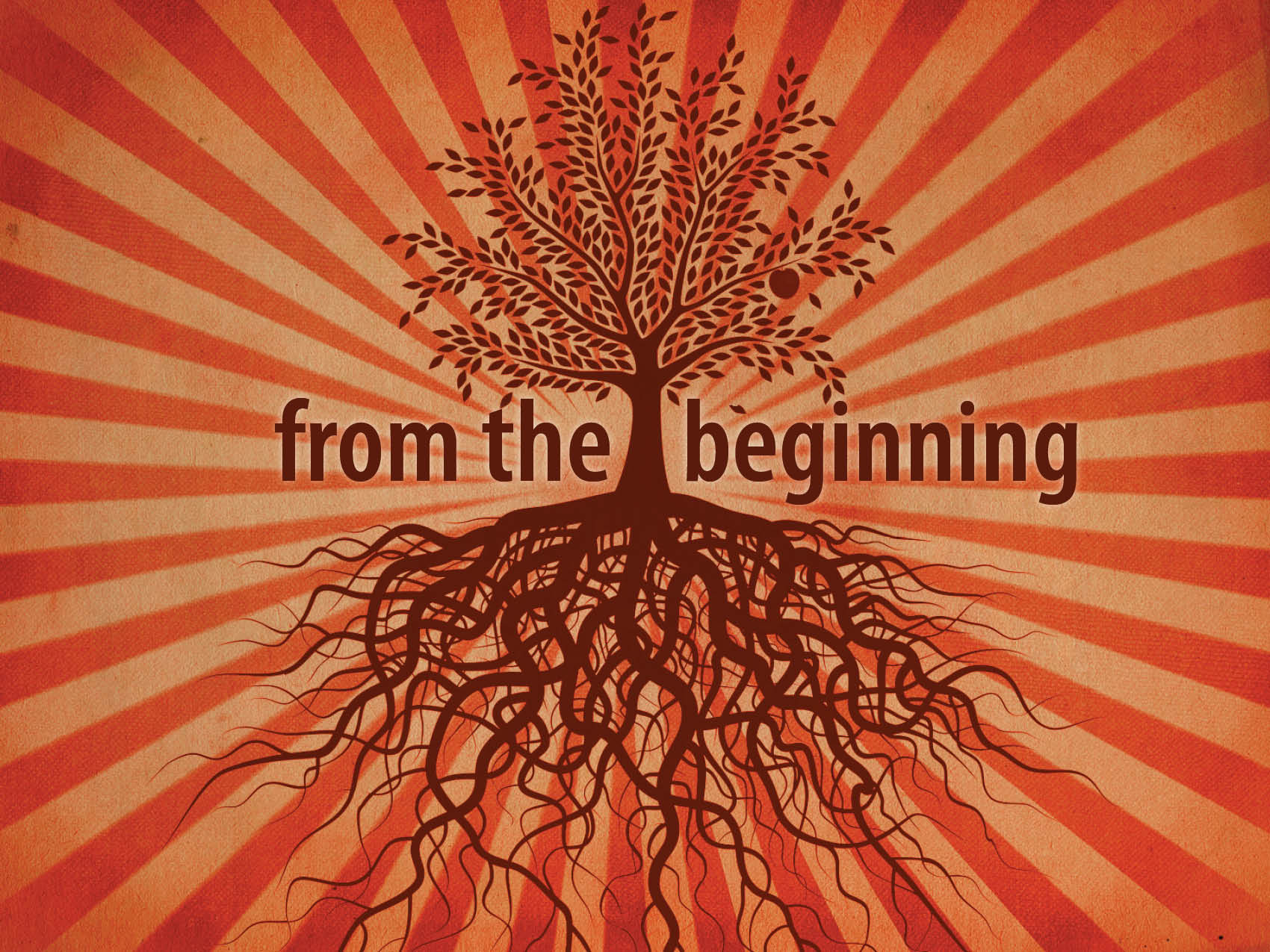 God expected man to marry.
Genesis 1:26–27
Genesis 2:18–23
Man needed a helper “fit” for him. 
Genesis 2:22–25
God expected man to raise children.
Genesis 1:28
Genesis 3:16
God expected man to work.
Genesis 2:5–9
Genesis 2:15–17
Genesis 1:28–30
Acts 10:13–15
Genesis 3:17–19
2 Thessalonians 3:10
God expected man to rest.
Genesis 2:1–3
Exodus 2:8–11
Exodus 16:4–5
Leviticus 25:1–5
Mark 2:23–28